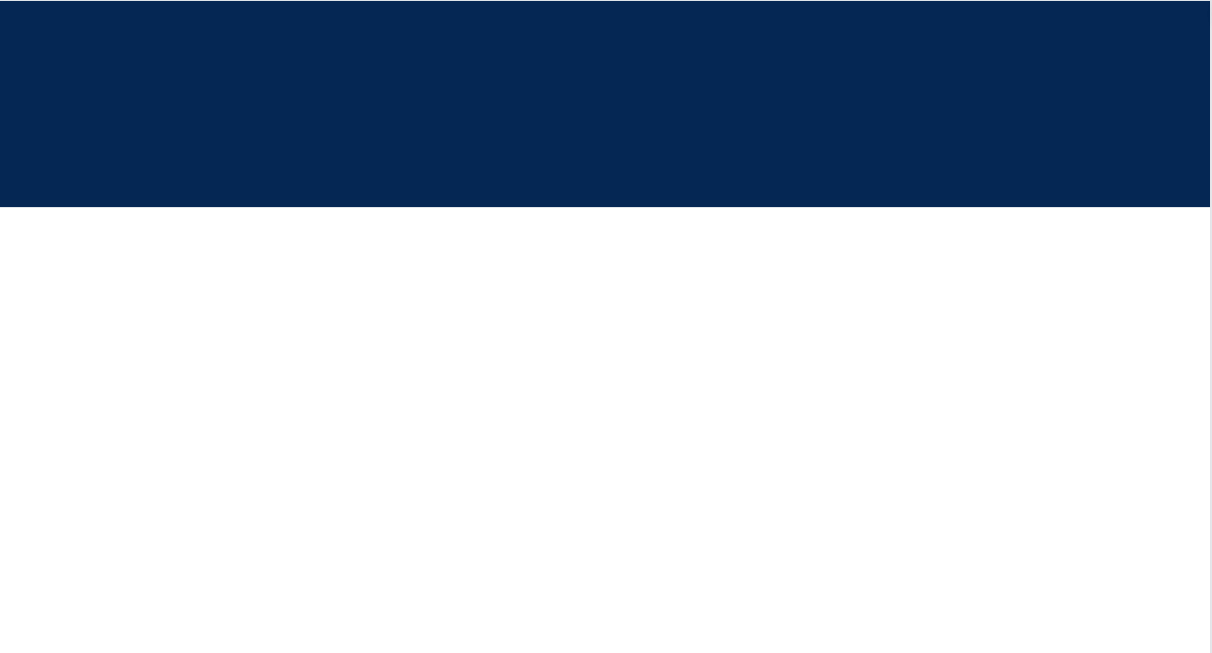 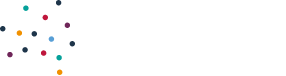 Public transport symbols
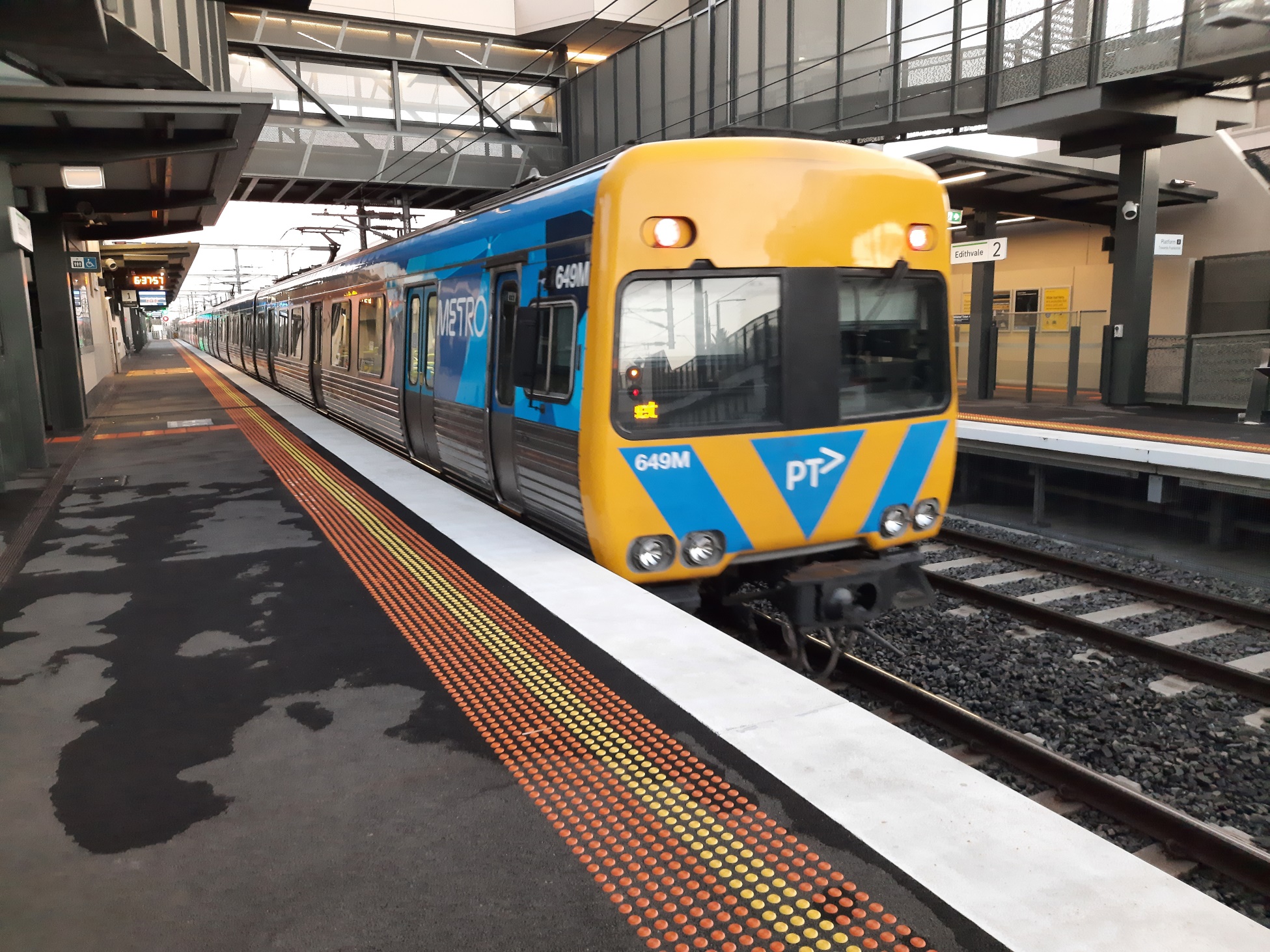 Digital Technologies Hub is brought to you by the Australian Government Department of Education. Creative Commons Attribution 4.0, unless otherwise indicated.
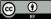 [Speaker Notes: Source M. Richards]
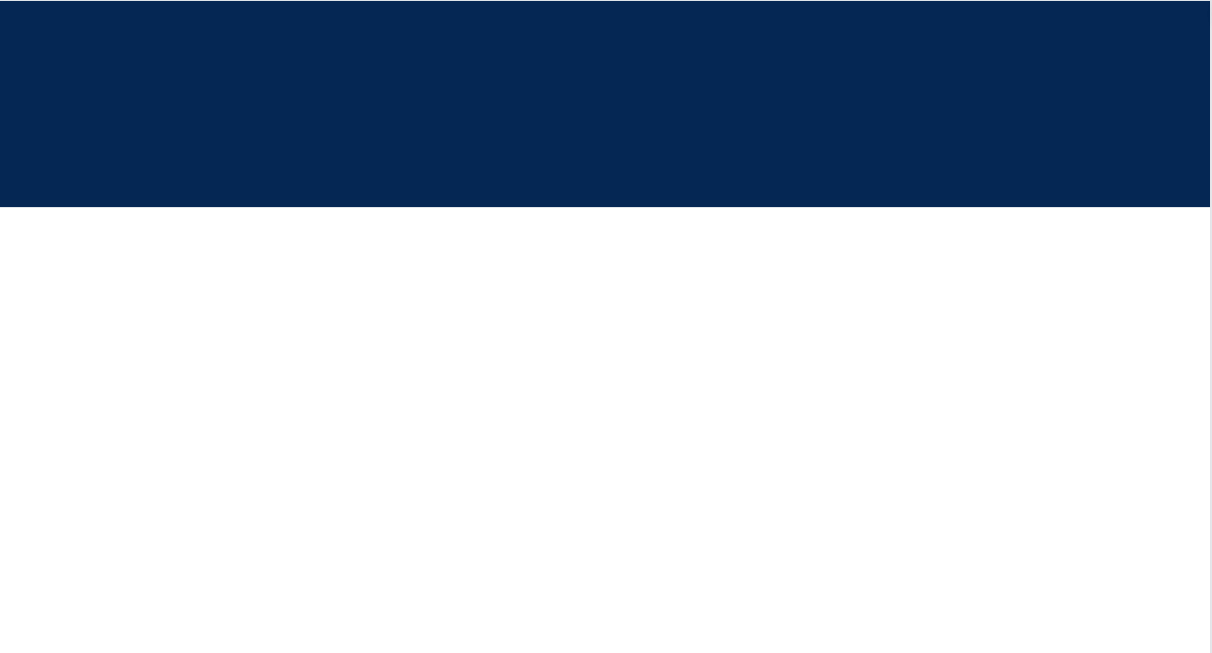 Discussion
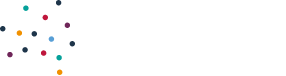 How is data represented in public transport?

Where have you seen information to help you use public transport?

How is the data represented?
Digital Technologies Hub is brought to you by the Australian Government Department of Education. Creative Commons Attribution 4.0, unless otherwise indicated.
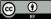 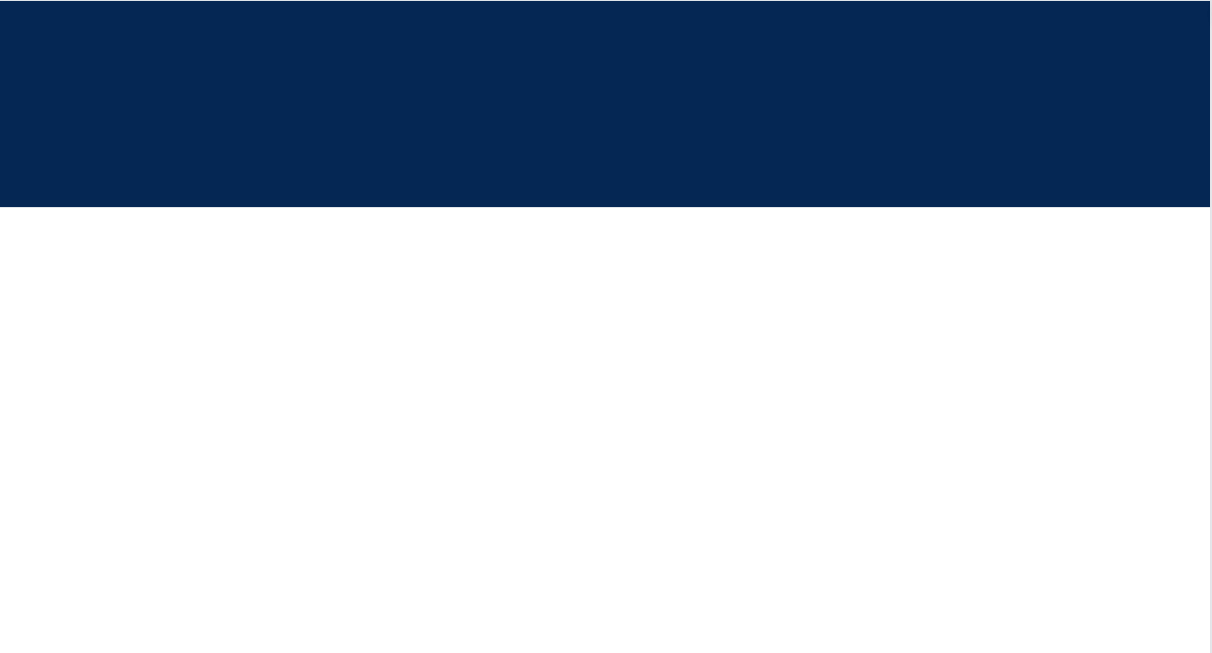 What do you notice? What do you wonder?
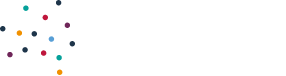 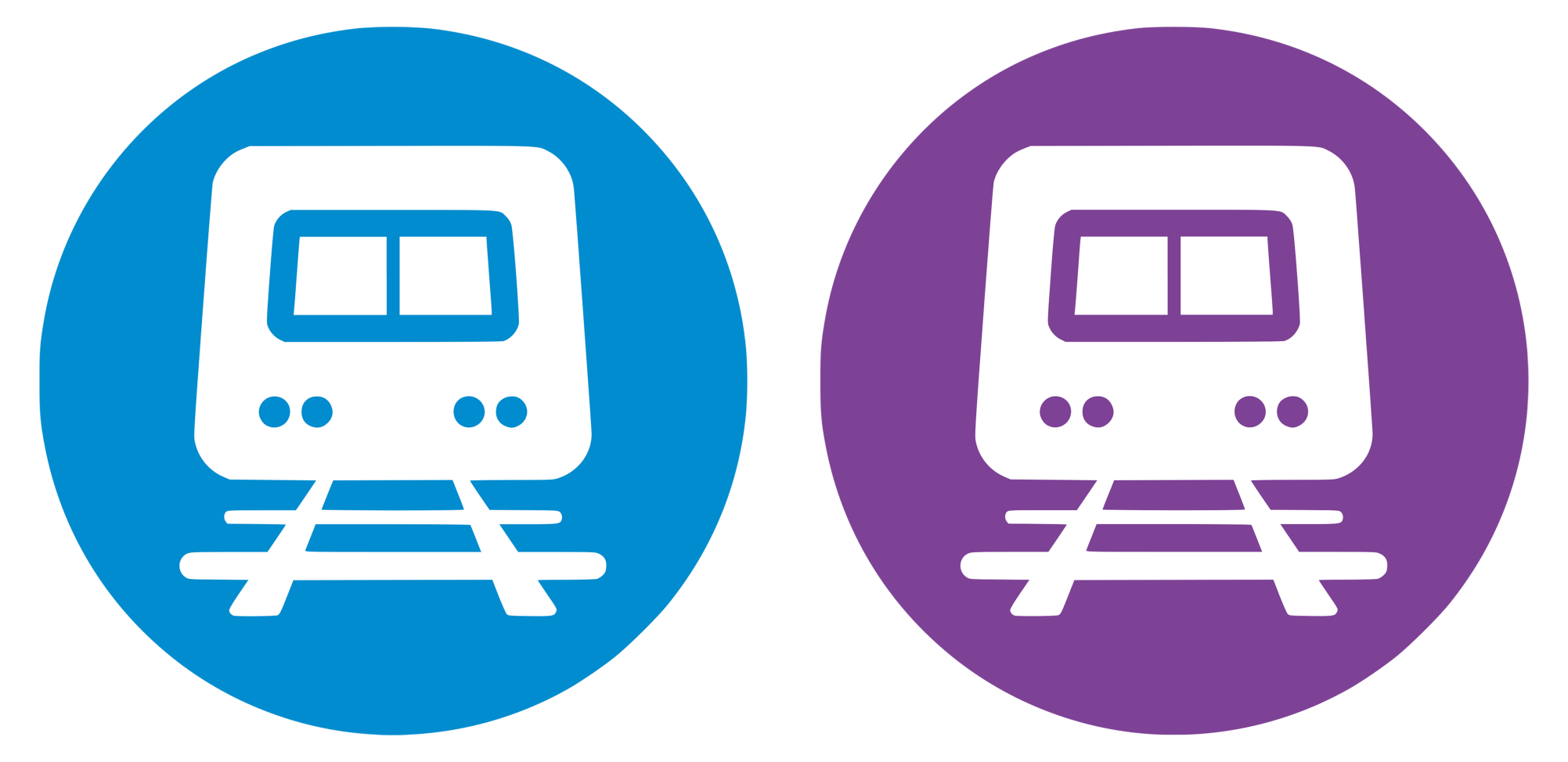 Digital Technologies Hub is brought to you by the Australian Government Department of Education. Creative Commons Attribution 4.0, unless otherwise indicated.
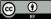 [Speaker Notes: Source https://upload.wikimedia.org/wikipedia/commons/1/1c/Melbourne_suburban_and_regional_rail_symbols.png

Symbols are used to represent trains]
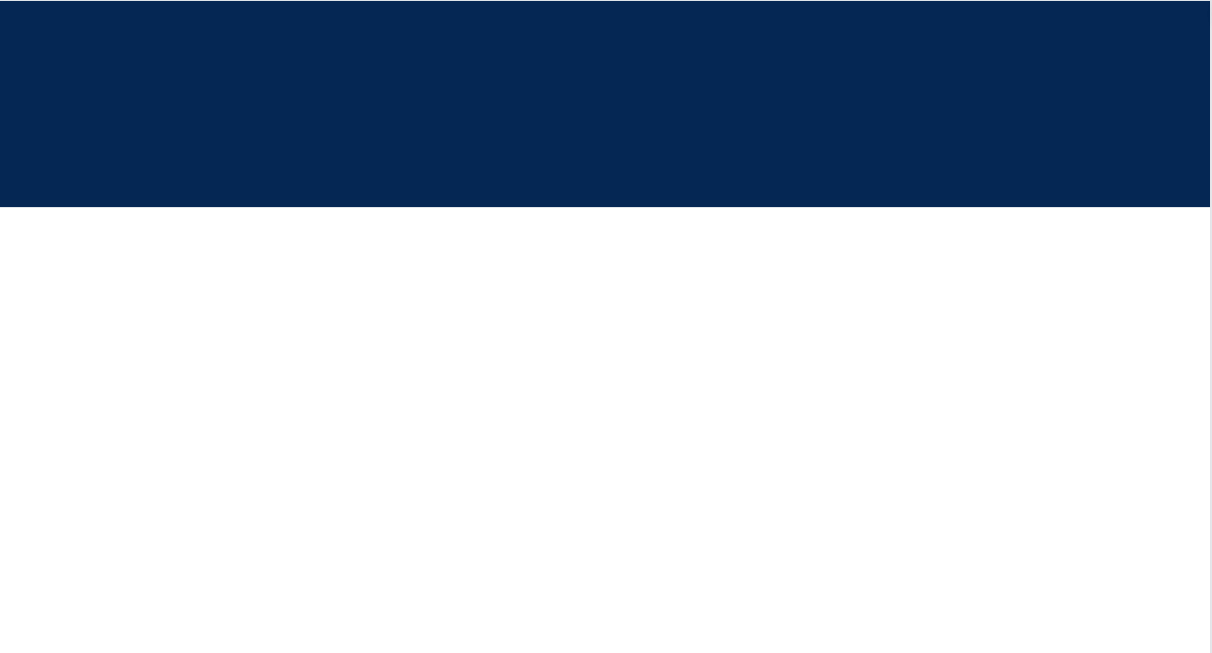 What is similar? 
What is different?
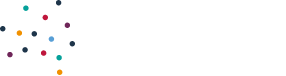 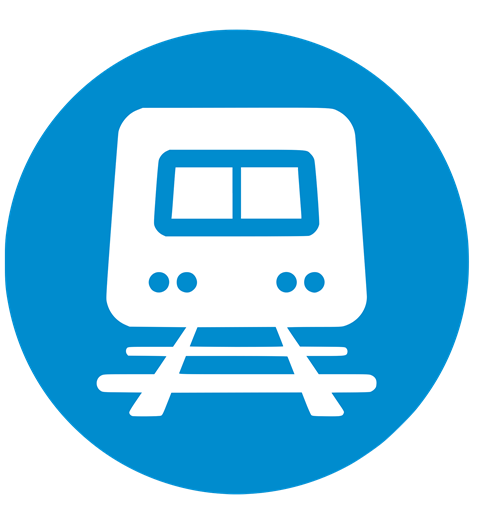 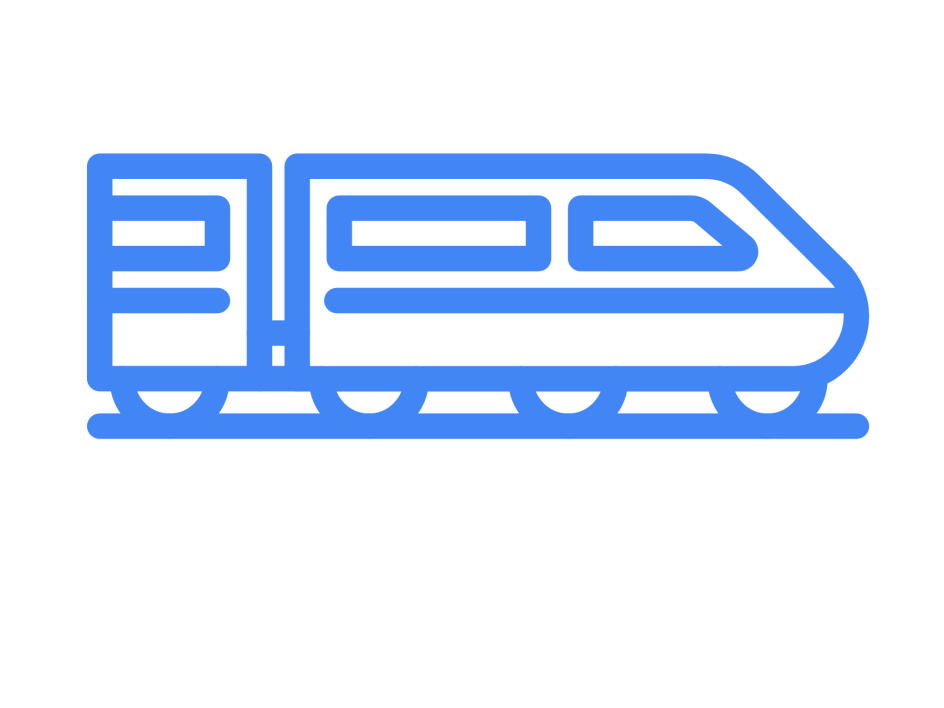 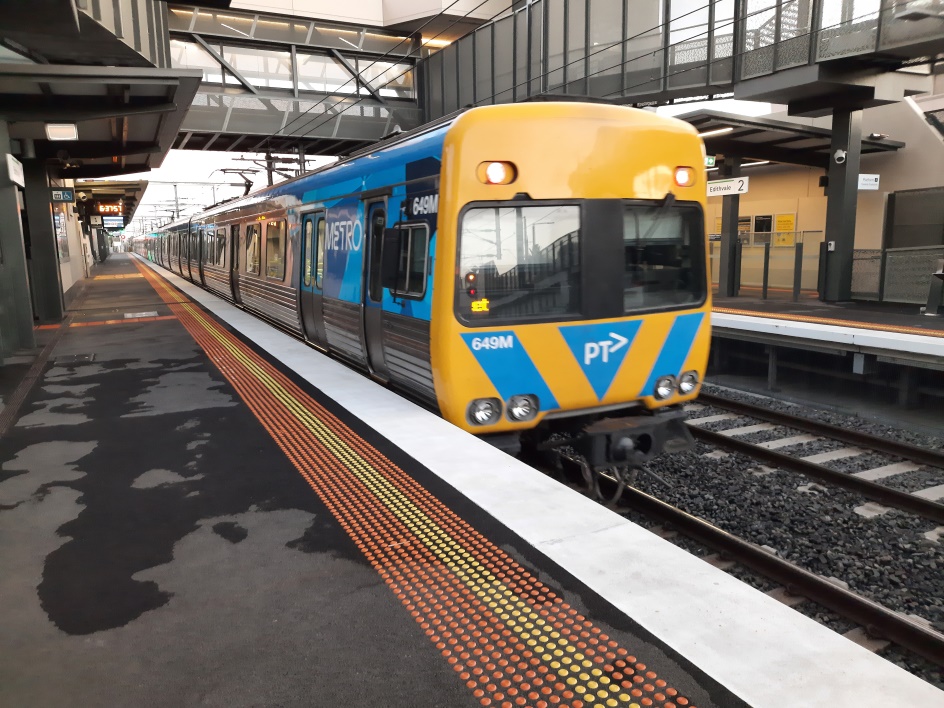 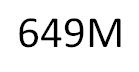 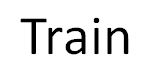 Digital Technologies Hub is brought to you by the Australian Government Department of Education. Creative Commons Attribution 4.0, unless otherwise indicated.
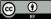 [Speaker Notes: Use questioning to prompt students to understand that these are different ways to represent a train 
Photograph
Text
Symbol
Drawing
They represent the same data in different ways]
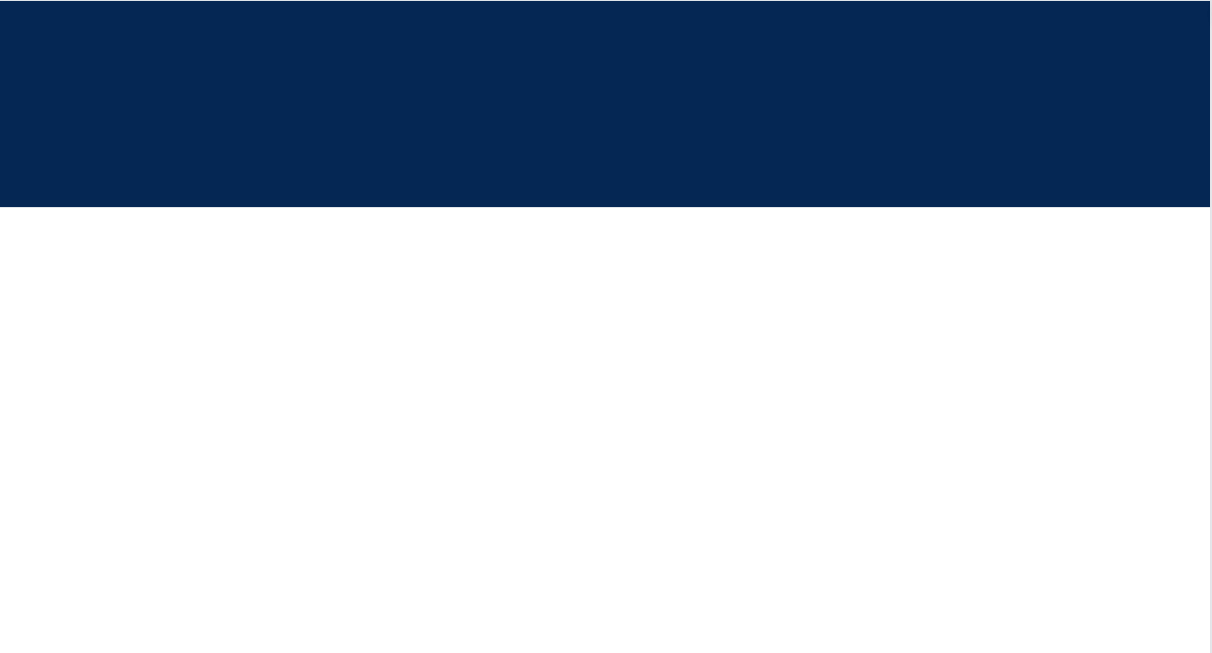 How might they be used for a particular purpose?
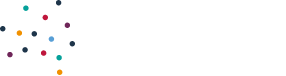 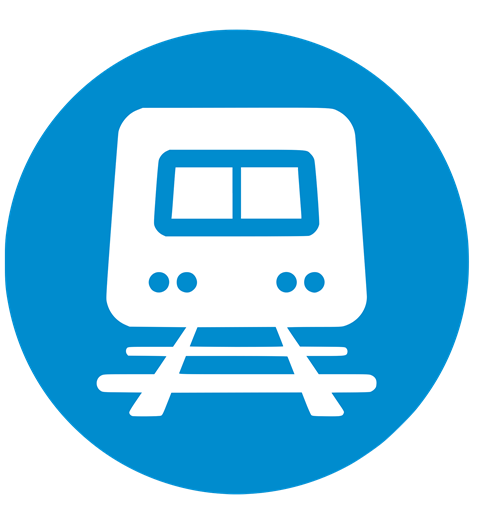 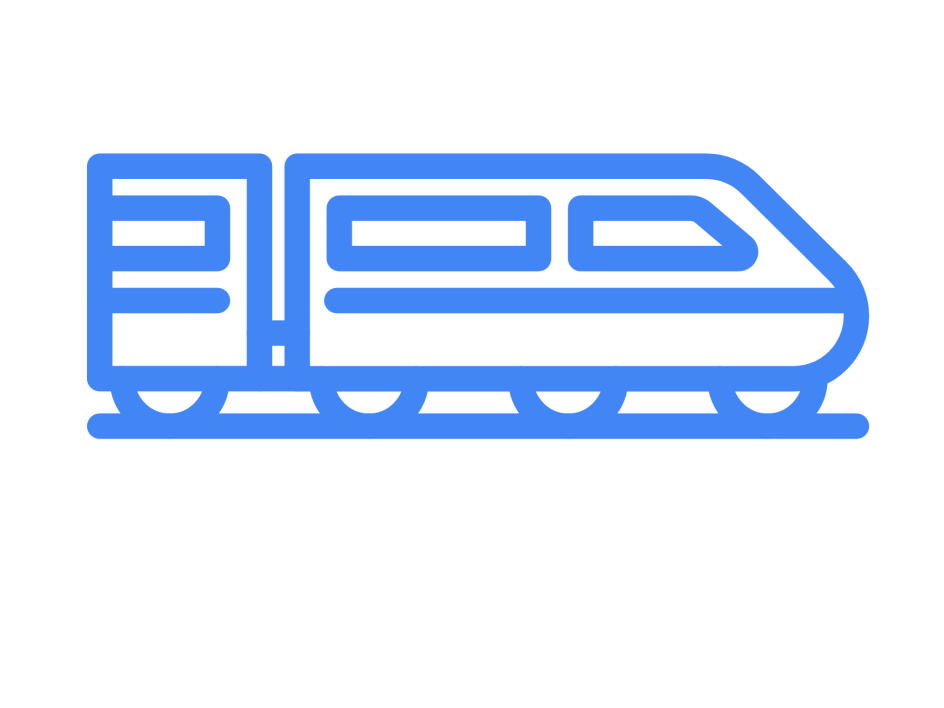 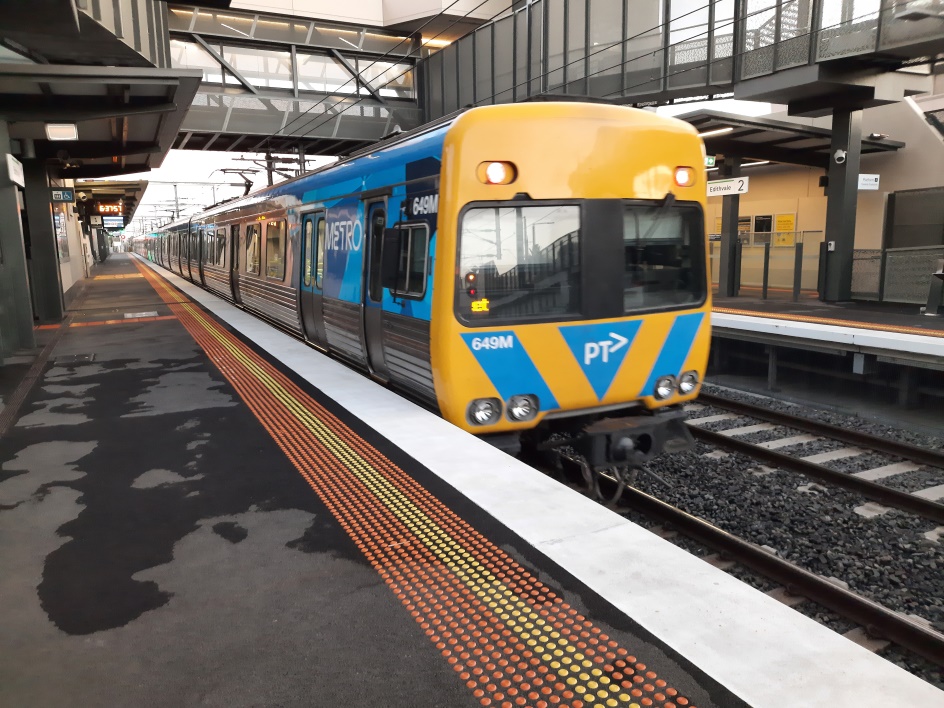 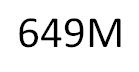 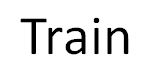 Digital Technologies Hub is brought to you by the Australian Government Department of Education. Creative Commons Attribution 4.0, unless otherwise indicated.
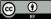 [Speaker Notes: Use questioning to prompt students to understand how these different ways to represent a train might be used. 

Ask: How might they be used for a particular purpose? 

Number 649M is the train identification number: used in timetable information (spreadsheets) by the organisation 
Photo (brochure, poster, website) convey information about trains
Symbol used in maps and timetables including apps
Drawing information about types of trains 
Text The word train is used in written texts about trains]
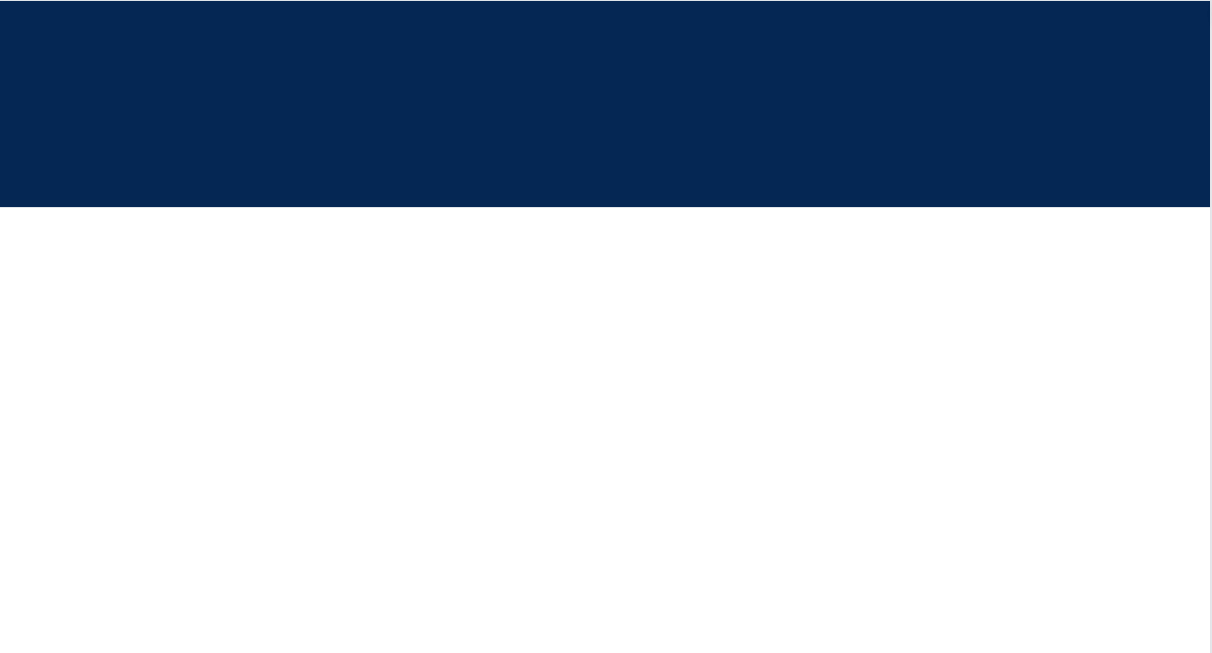 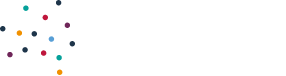 Discussion: symbols
What data might you see on a train station?

How might symbols be used?

How would you represent important information?
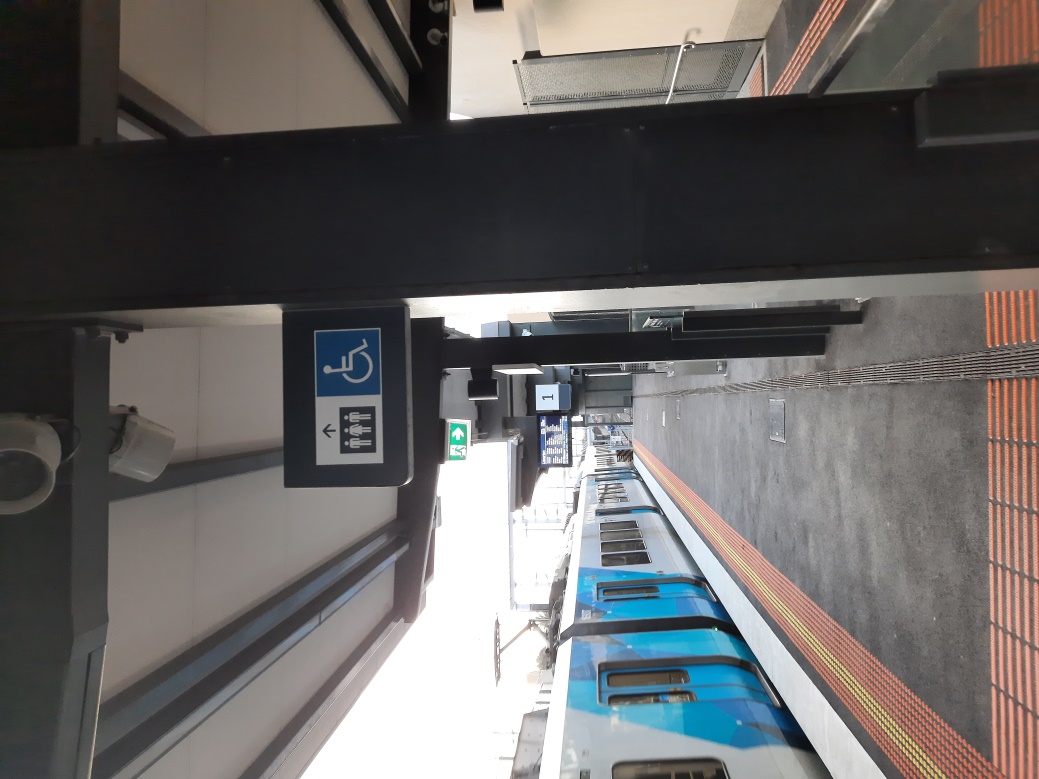 Digital Technologies Hub is brought to you by the Australian Government Department of Education. Creative Commons Attribution 4.0, unless otherwise indicated.
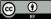 [Speaker Notes: Use this slide to investigate symbols in your local public transport.]